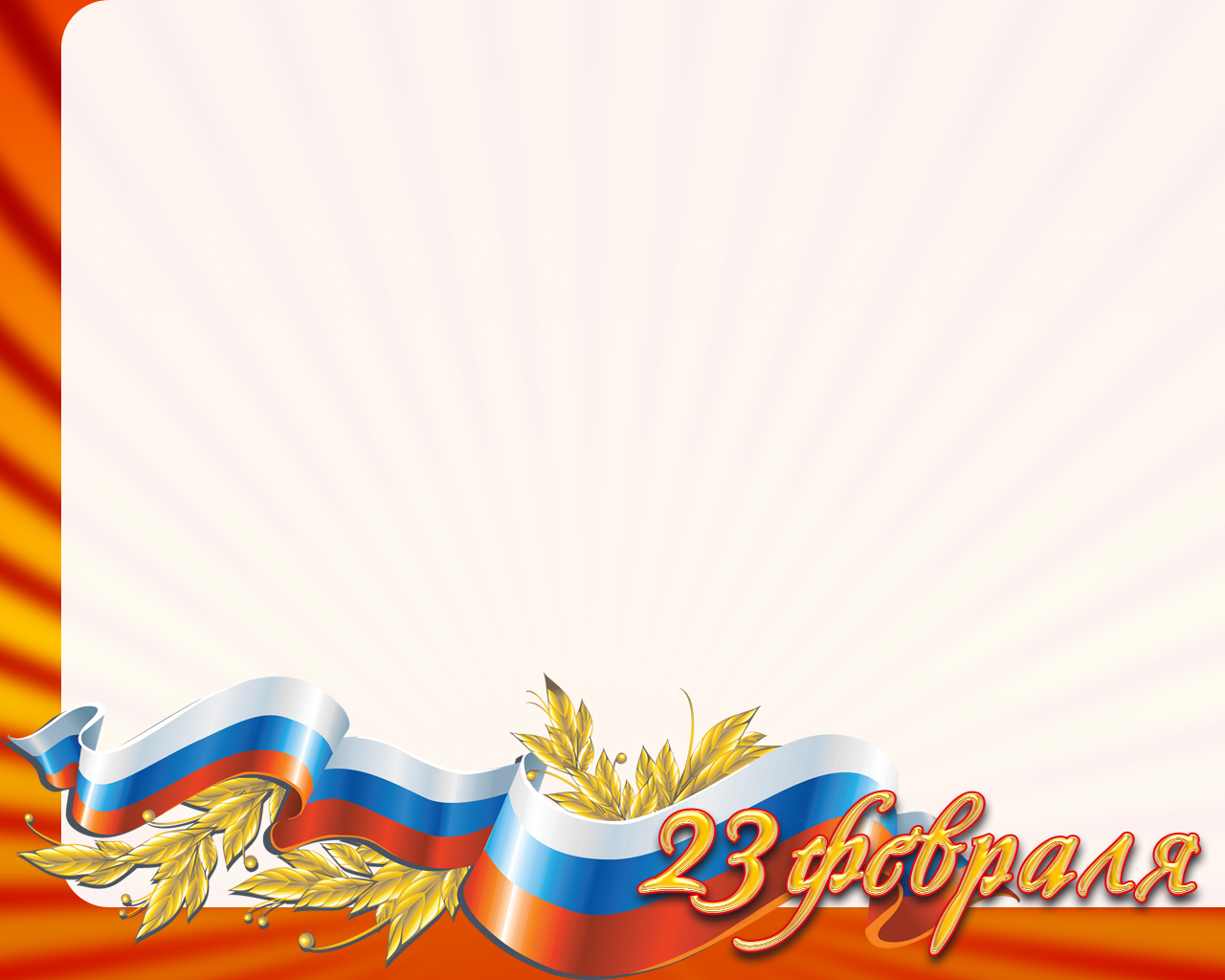 МДОБУ ЦРР детский сад  № 31 «Ладушки»
«Наши защитники»                                                    
                                                    Воспитатели: Салтыкова Т.Н.
                                                                           Васина Т. Т.
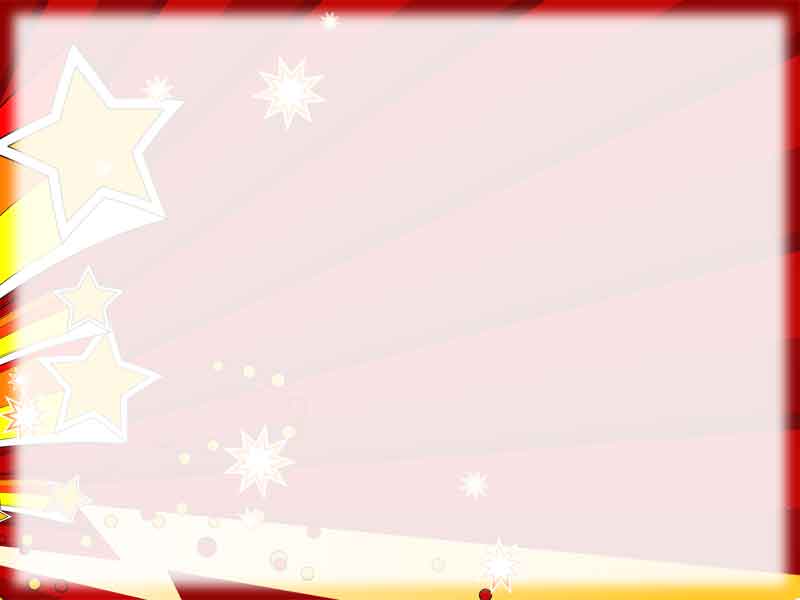 День Победы!
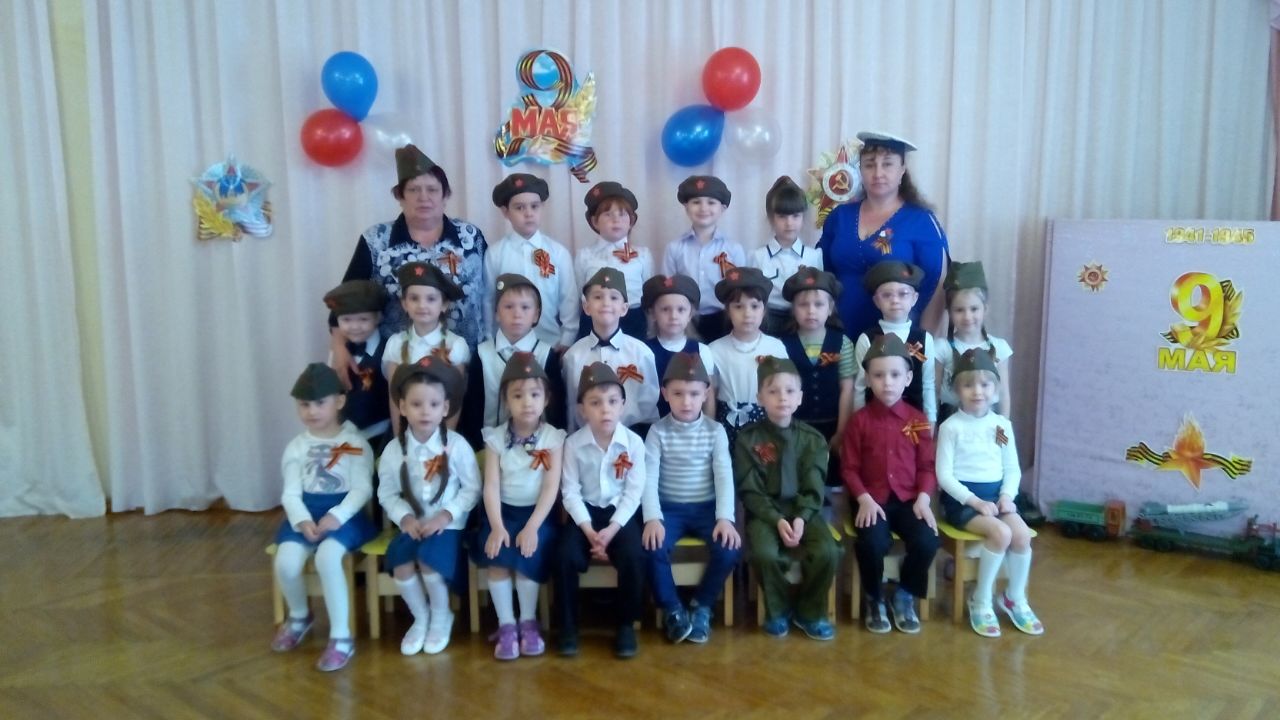 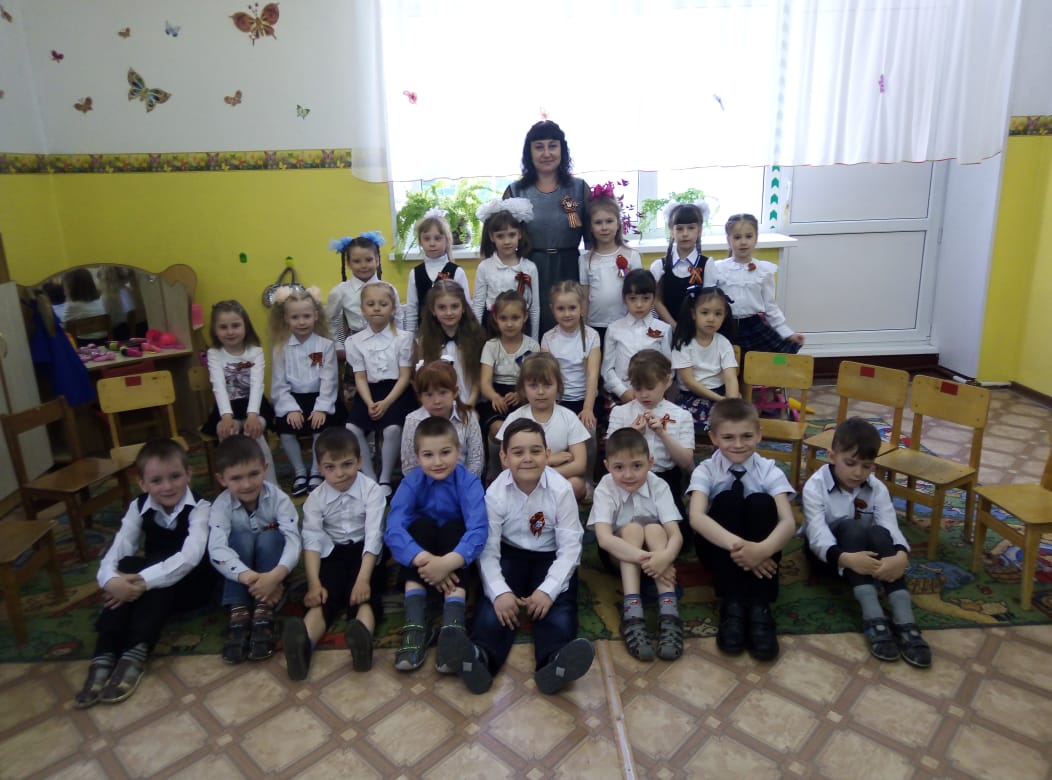 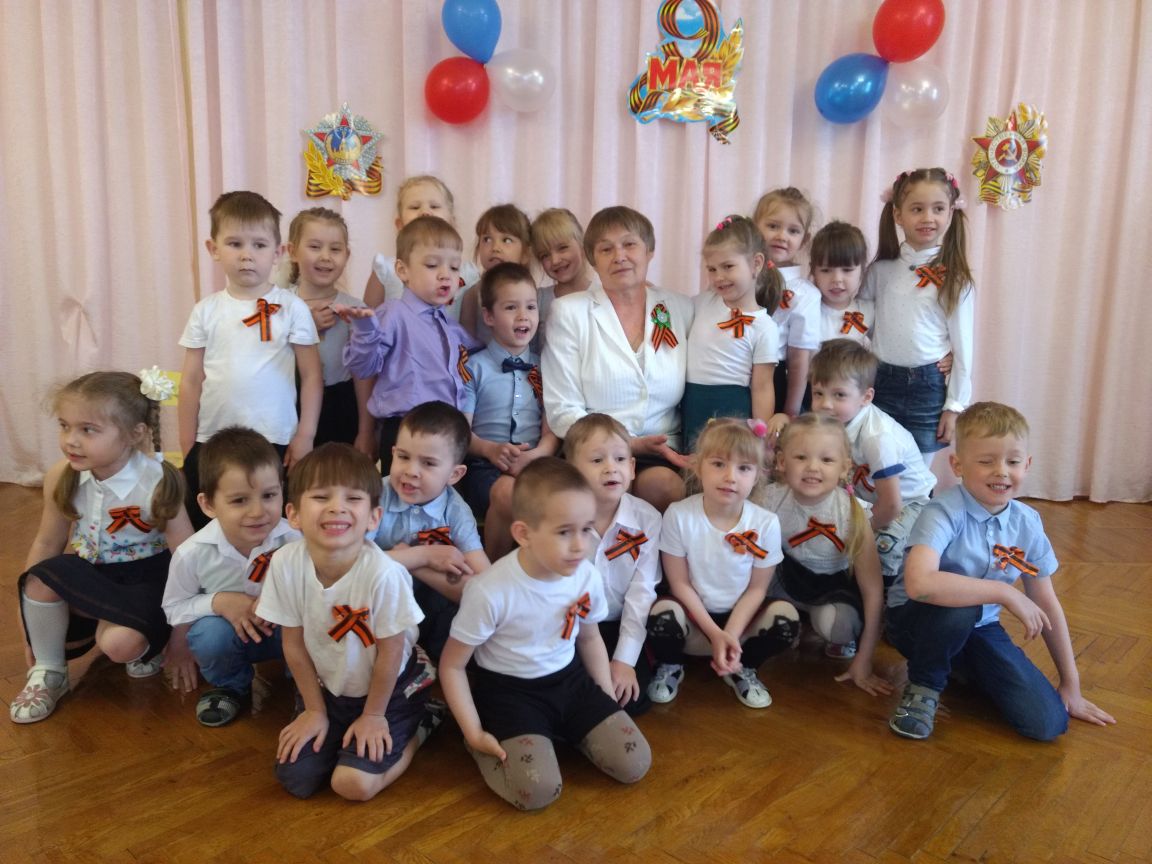 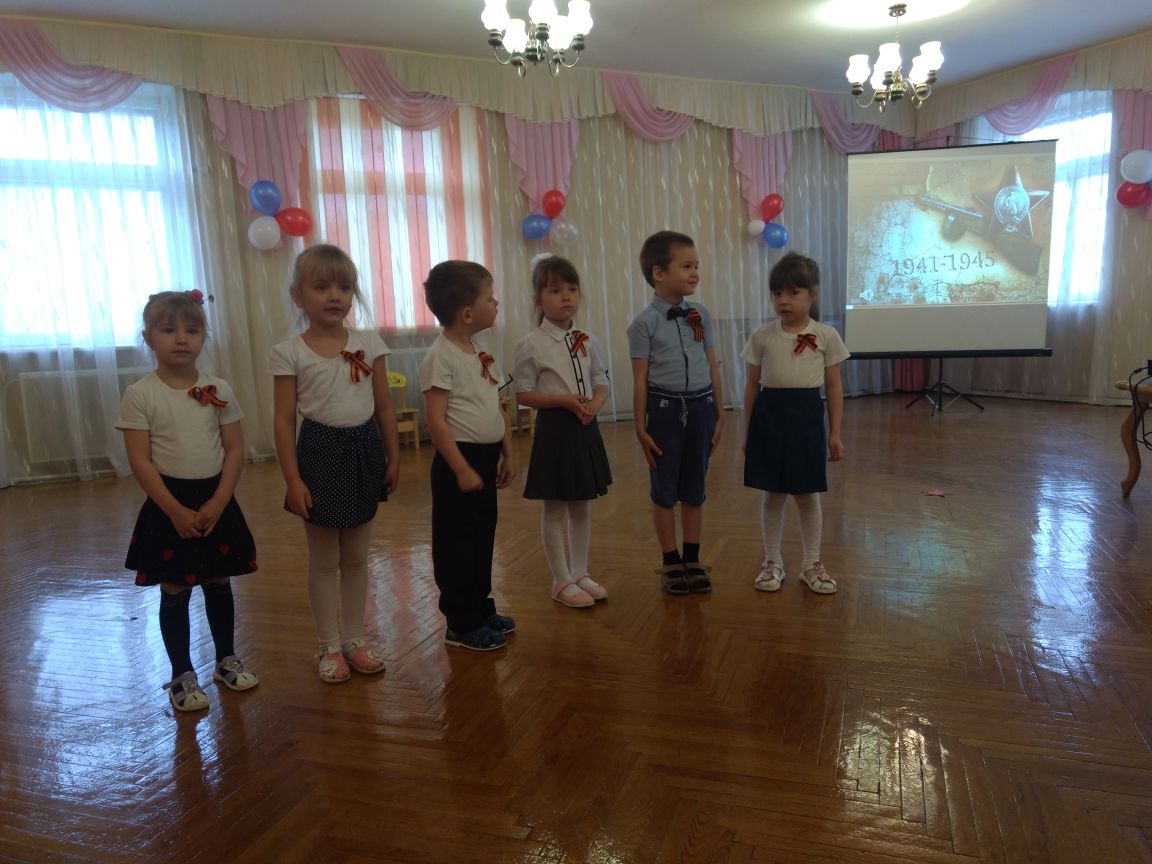 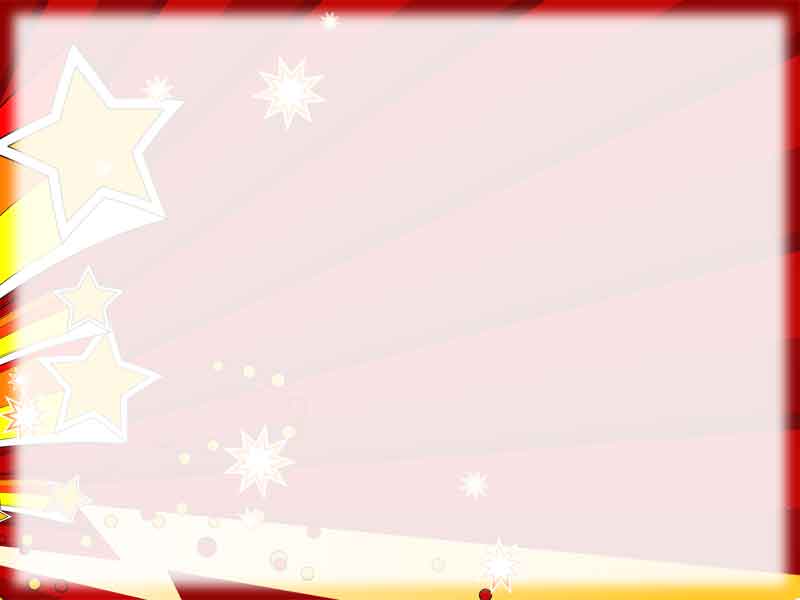 Важный день для всей планеты, Вечен он, непобедимОтмечаем День победыЗнаем, помним и скорбим
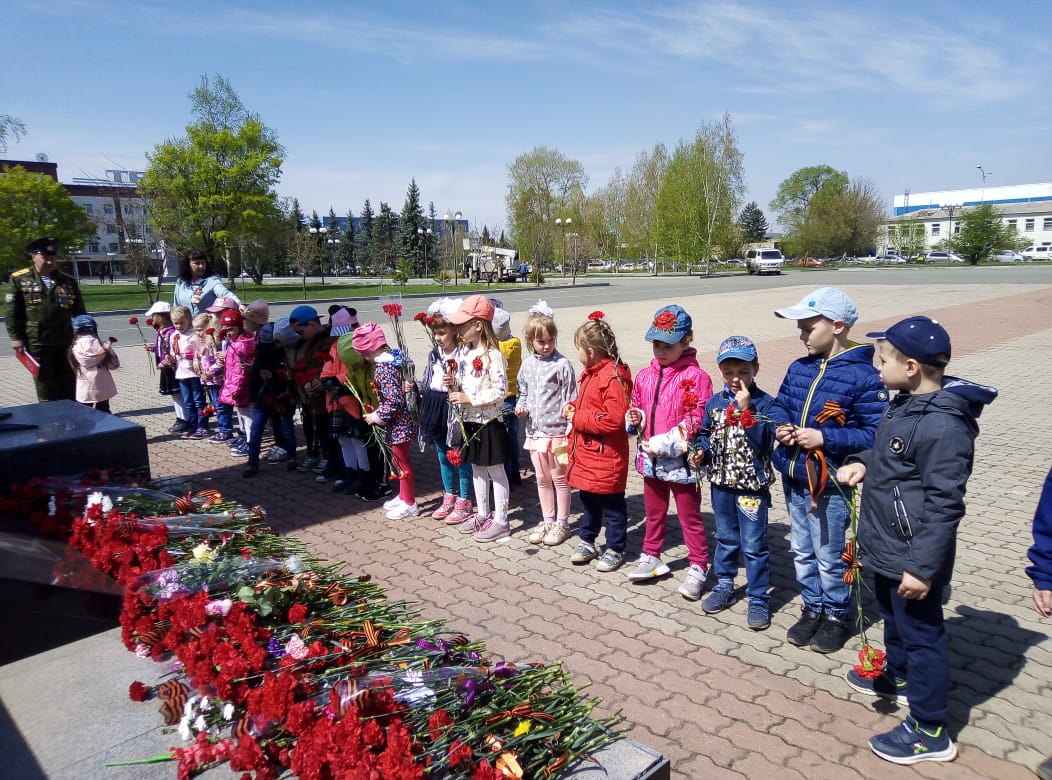 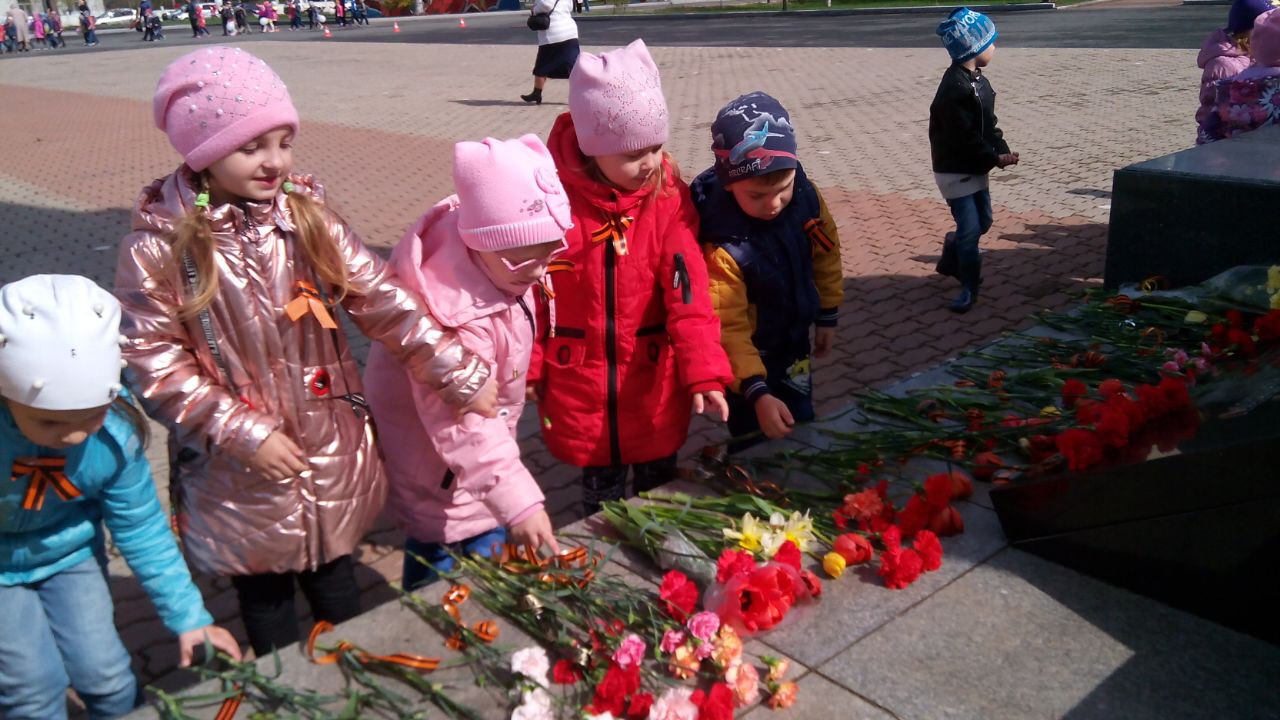 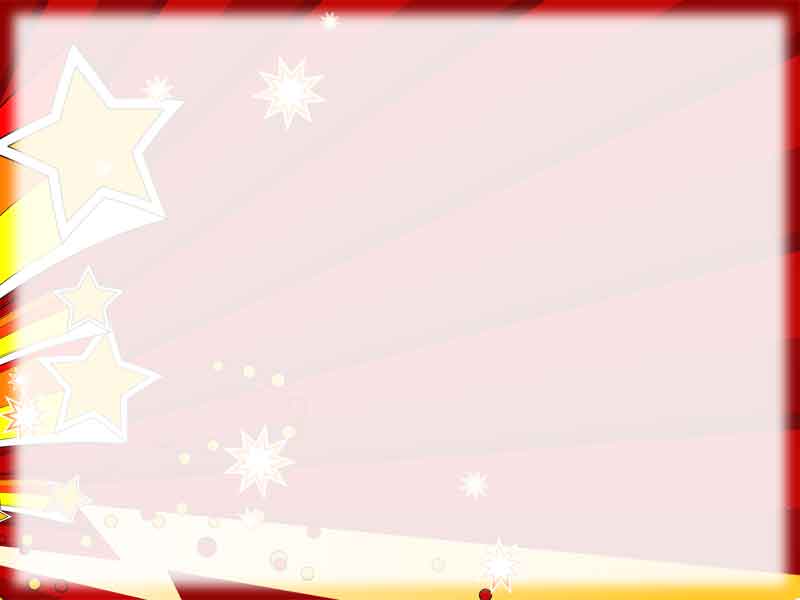 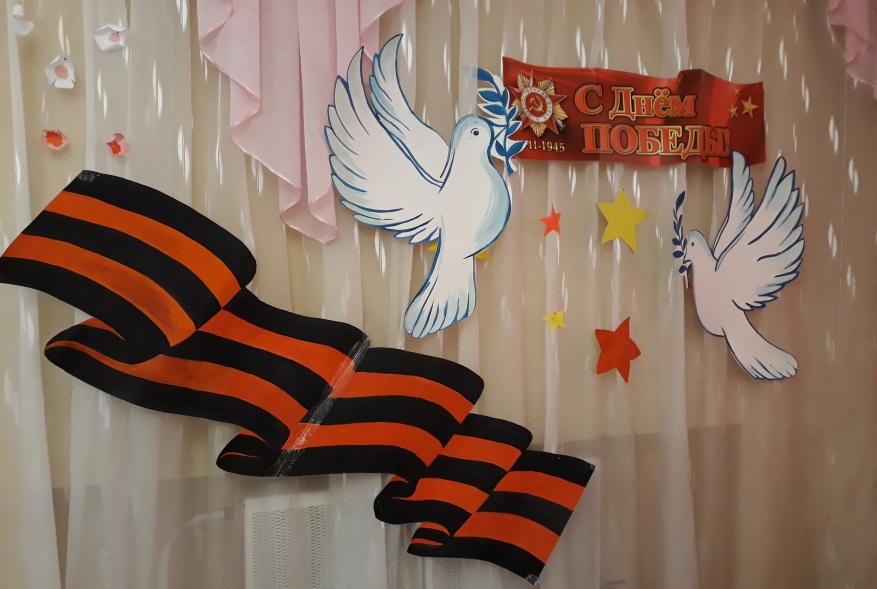 Медсестра- это гордое звание
Для больных вы как ангел земной!
Медсестра- это ваше призвание
Относитесь к работе с душой!
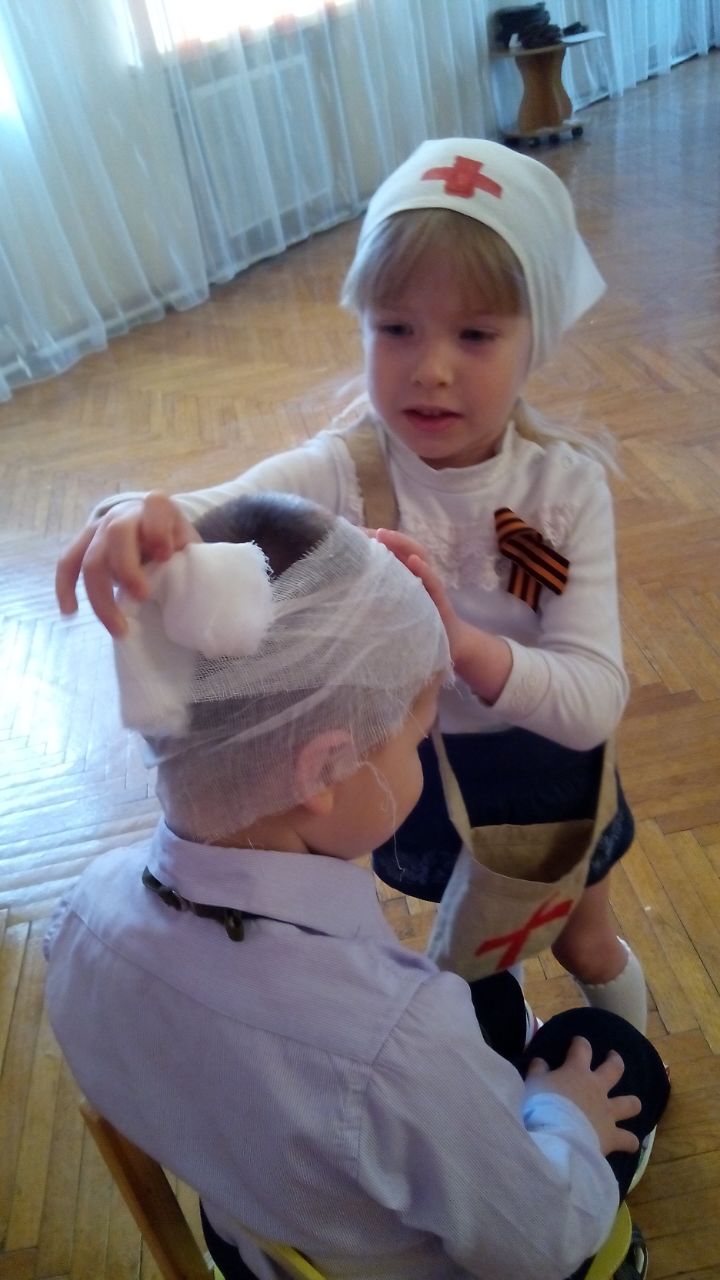 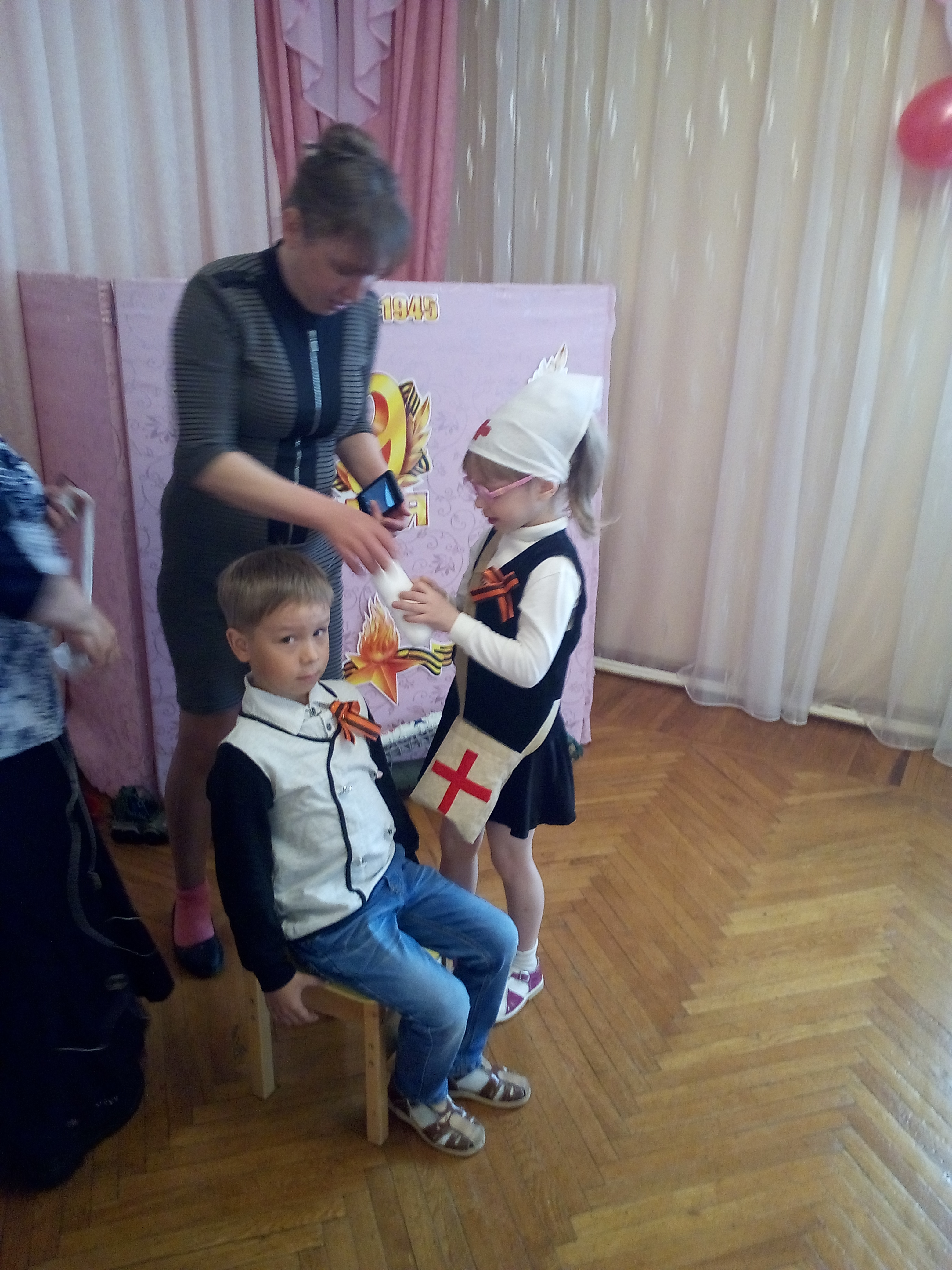 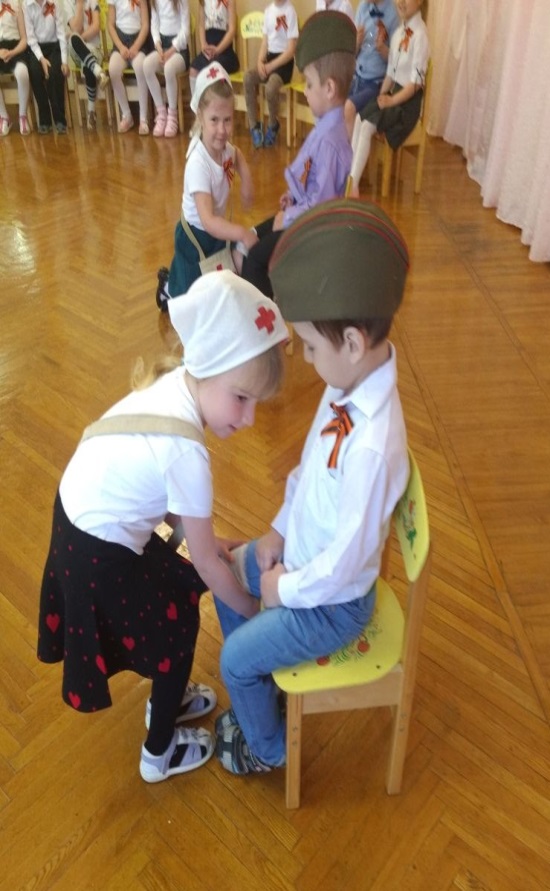 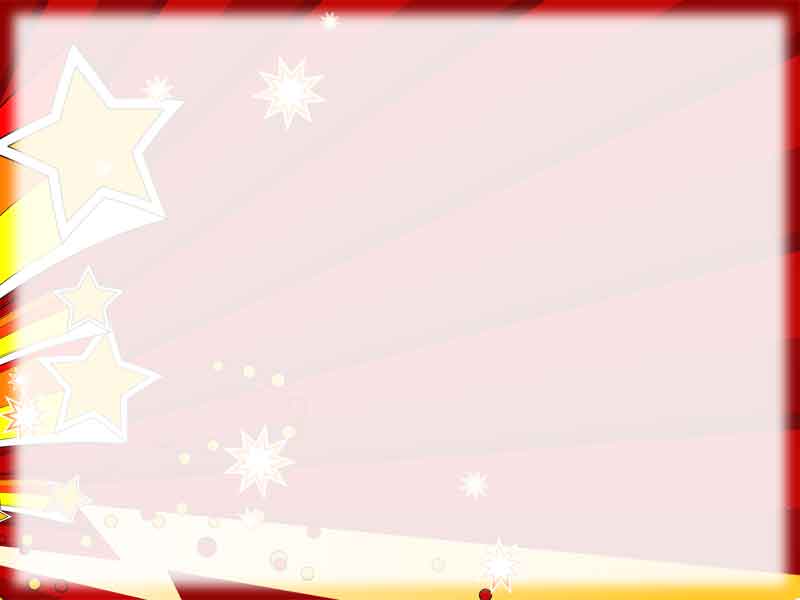 23 февраля
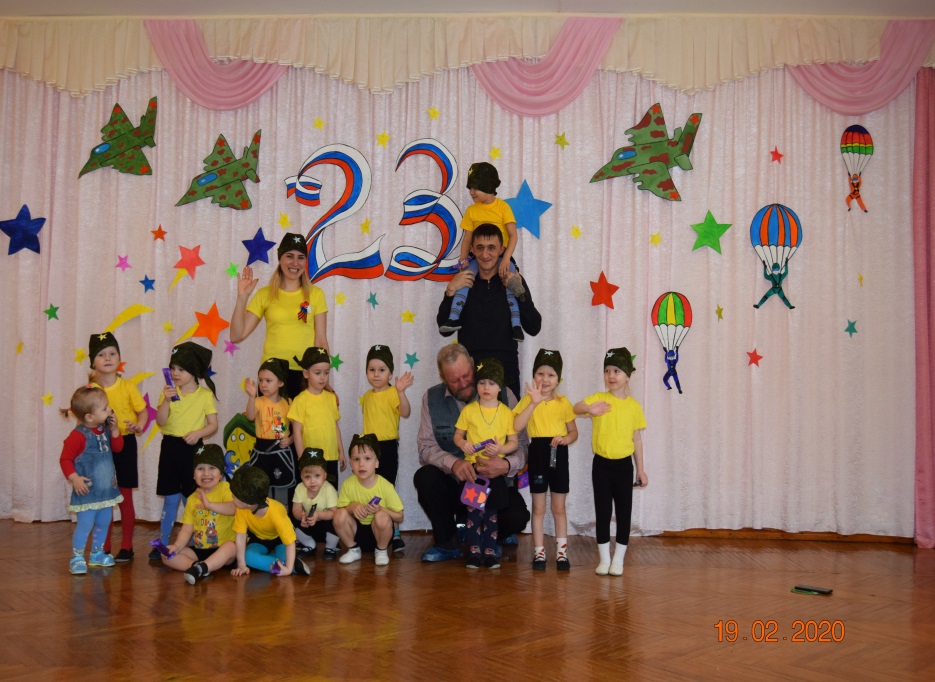 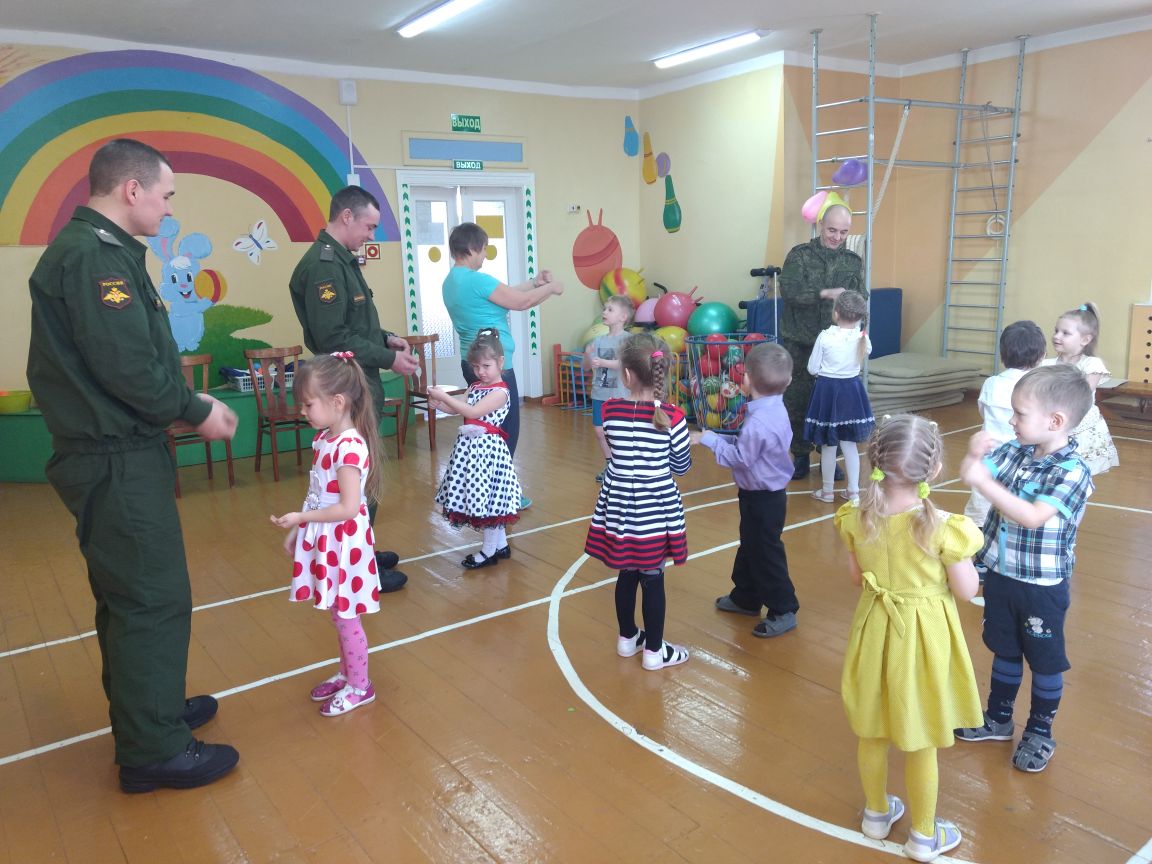 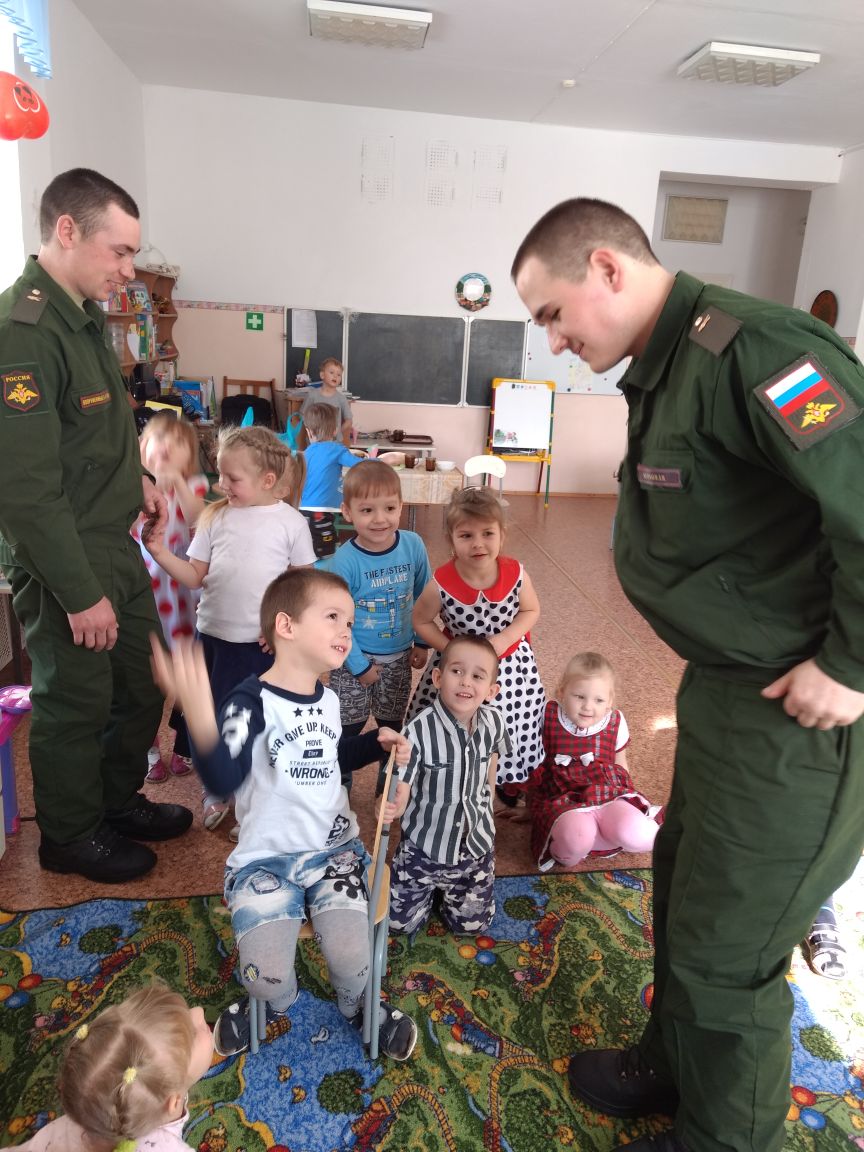 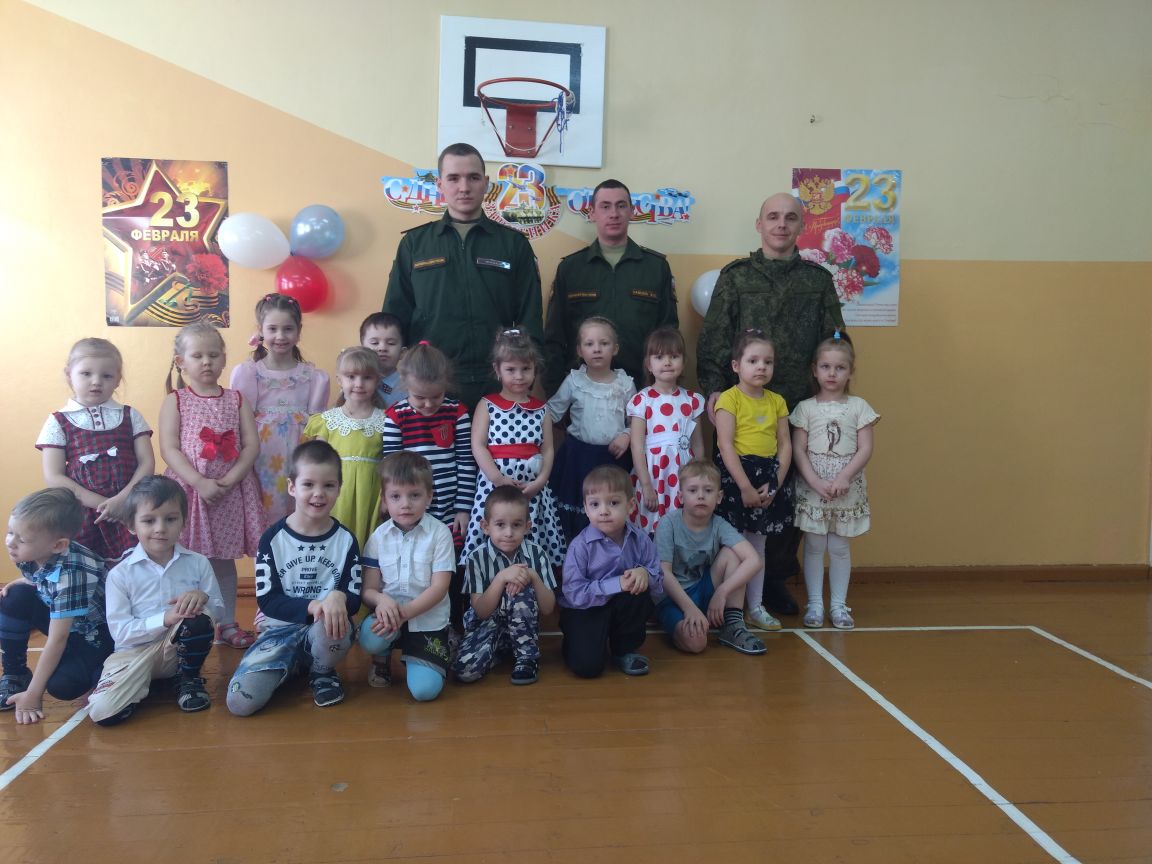 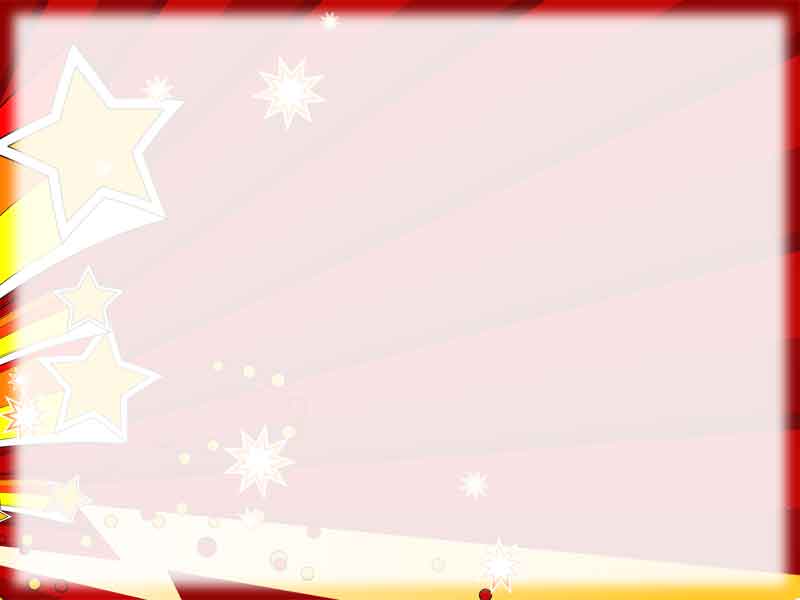 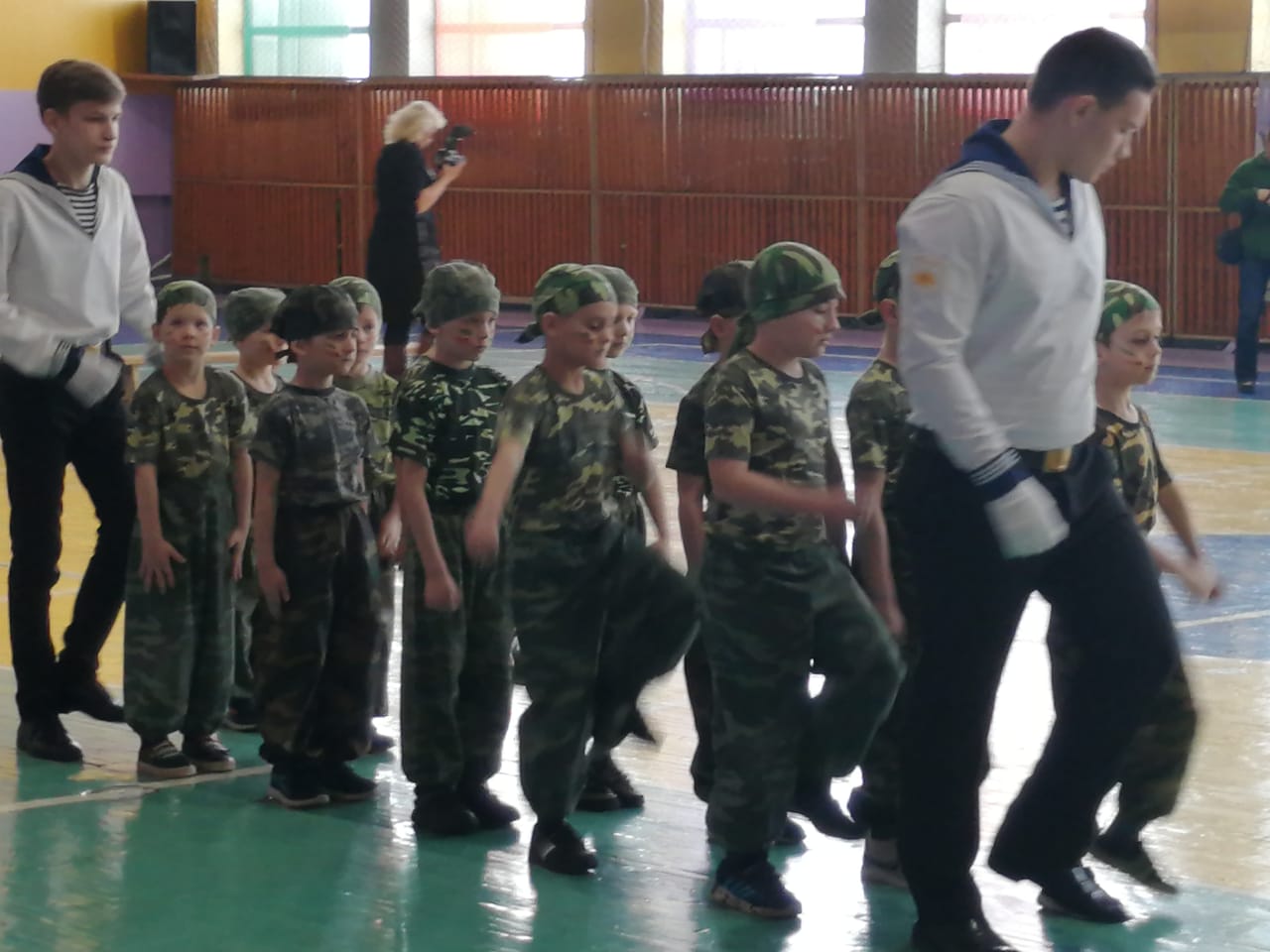 Поздравляем всех ребят,Всех военных и солдат,Тех, кто защищает насИ в обиду кто не даст
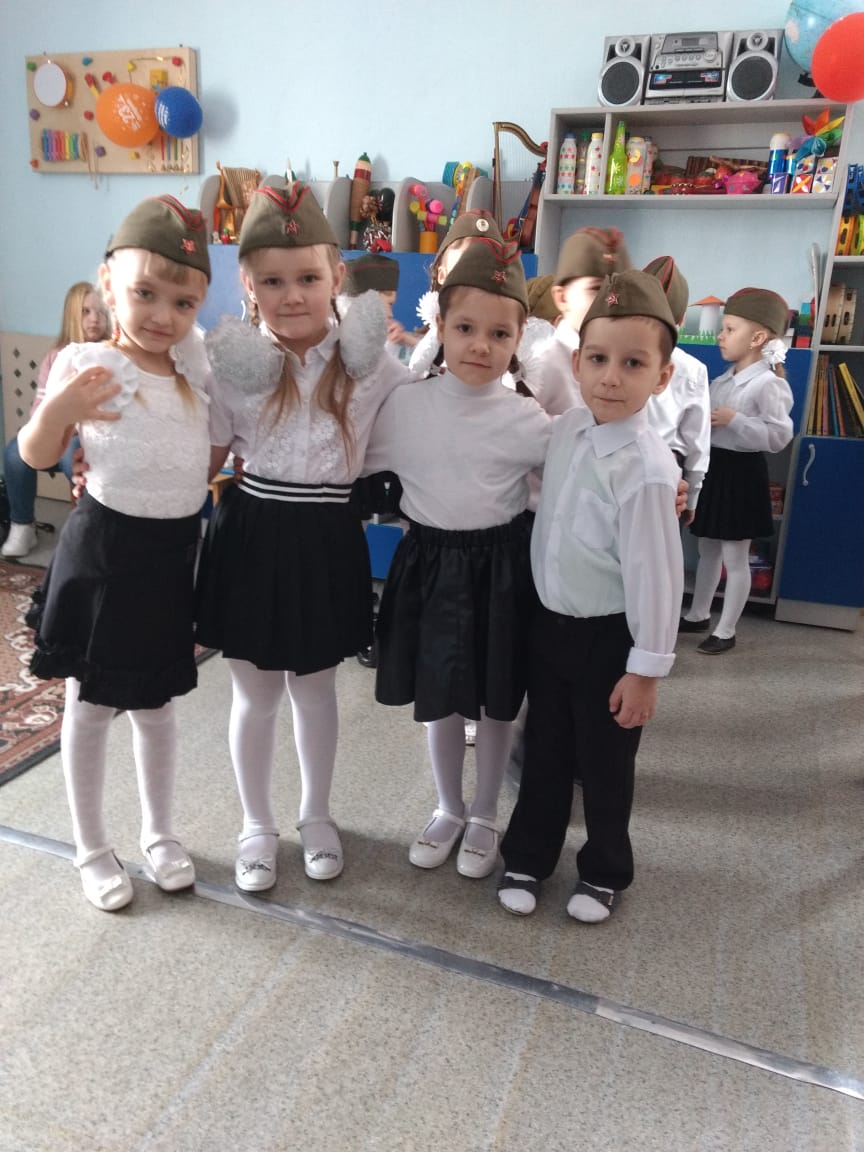 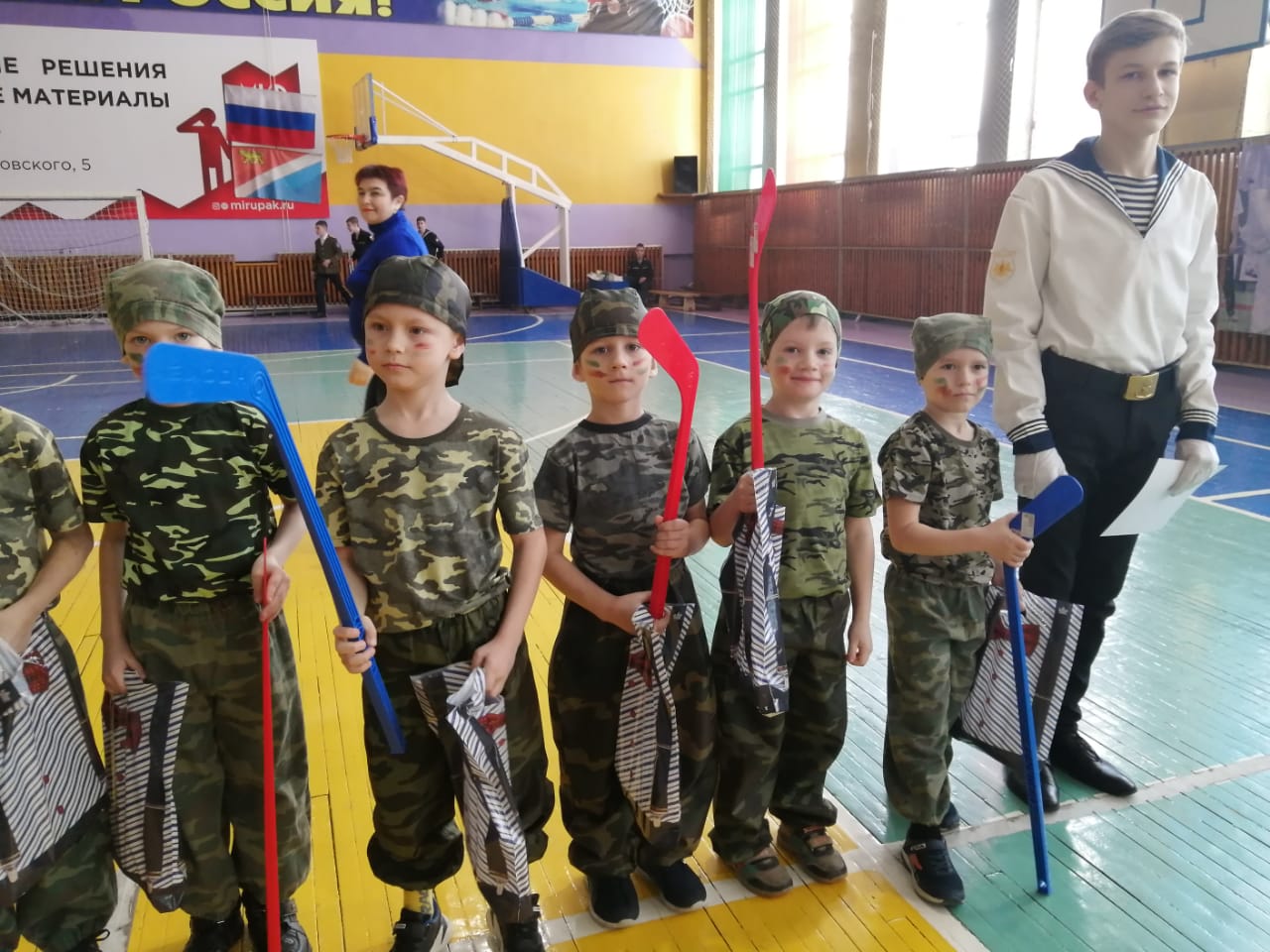 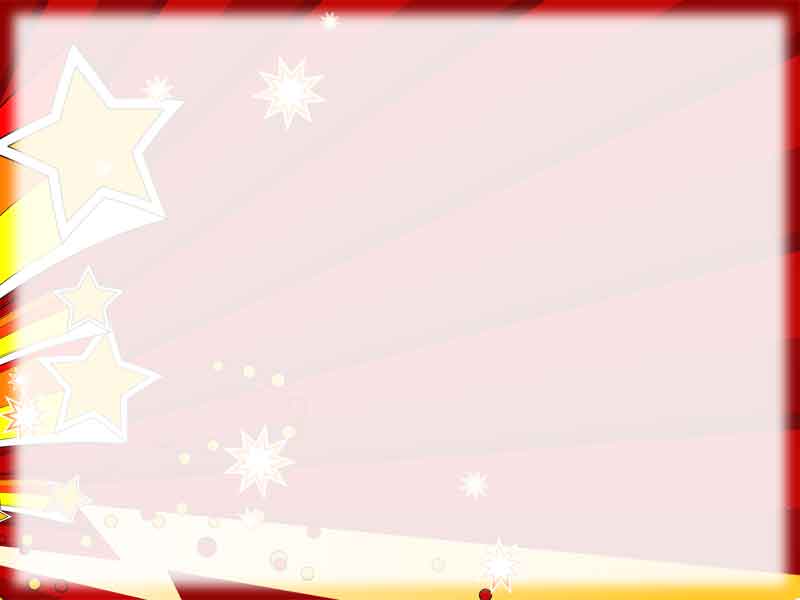 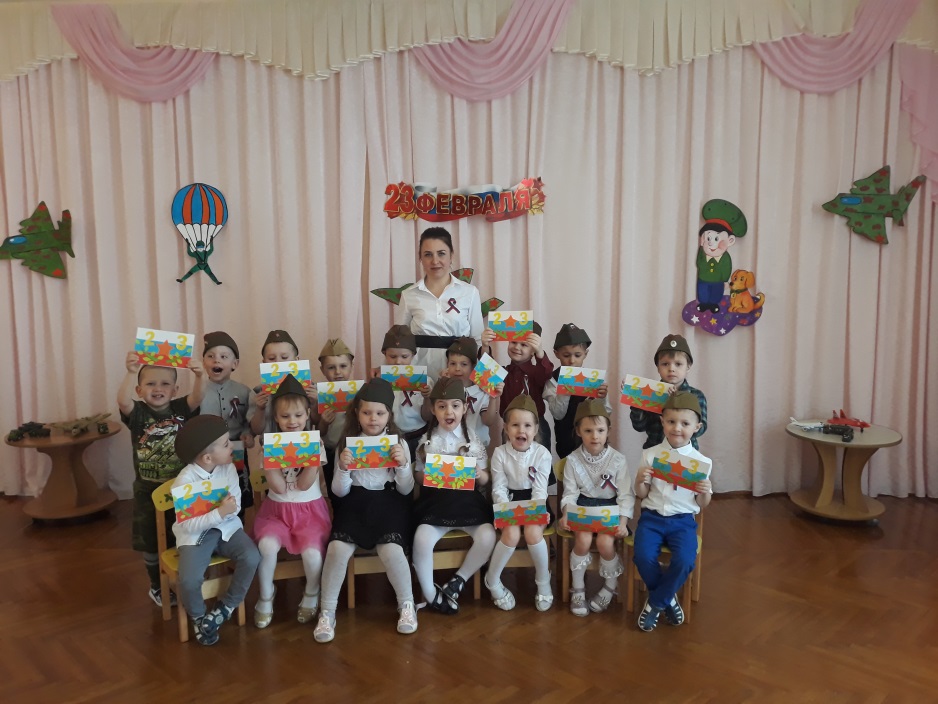 Юные патриоты
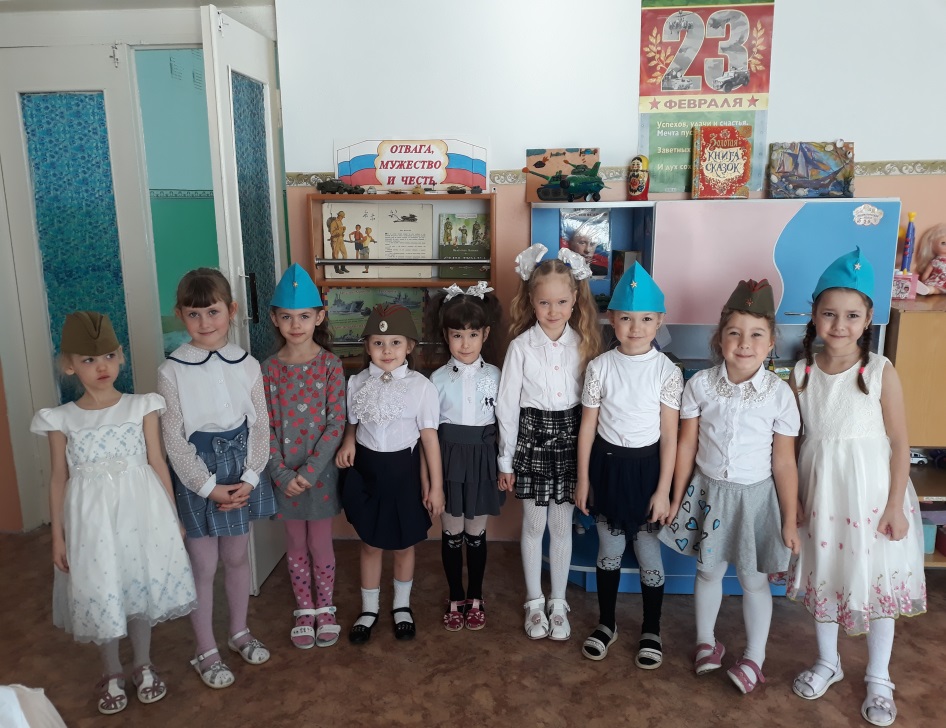 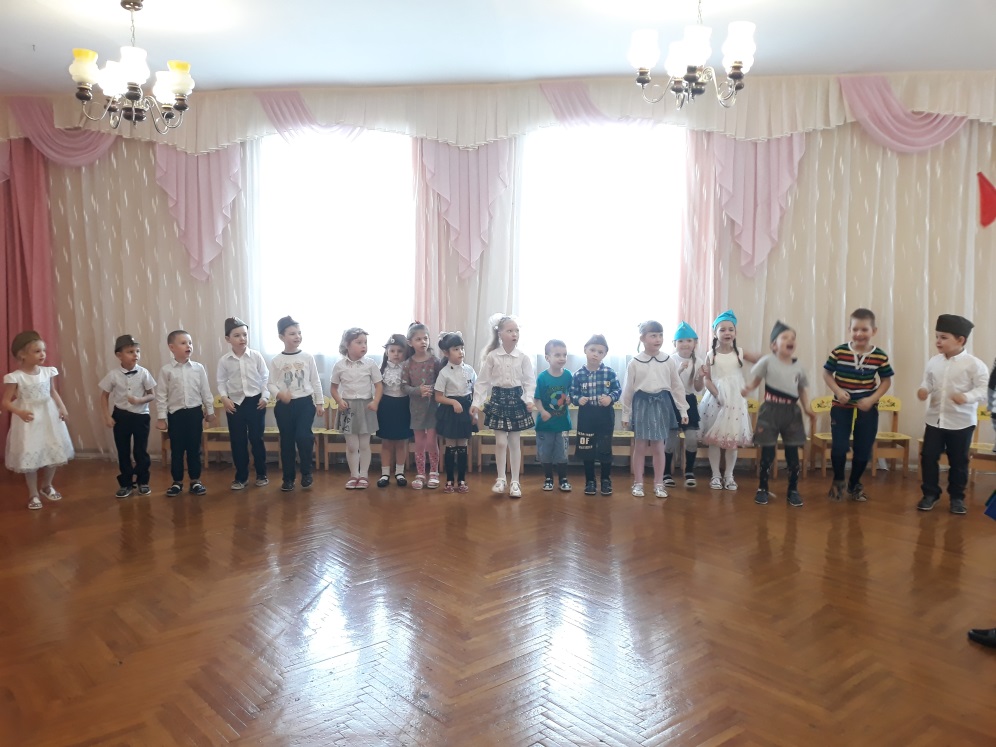